التسويق الالكتروني
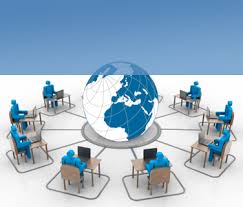 مفهوم التسويق الالكتروني .
لقد ازدادت الأهمية الاستراتيجية للتسويق الالكتروني ( التسويق عبر الانترنت ) بعد انتشار الاستخدامات التجارية للإنترنت ، وقد فتح التسويق الالكتروني آفاقا جديدة في عالم التسويق.
  والتسويق الالكتروني يتيح للمنظمة فرصة استهداف المشترين و المتسوقين و المستهلكين بصورة فردية ، و يتمتع التسويق الالكتروني الفردي بأهمية ترويجية كبيرة ، اذ كلما تمكنت الإدارة من مخاطبة المشتري ( المستهلك ، الزبون ) بصورة شخصية وفردية اكثر ، كلما كانت قادرة على استقطابه وجذبه الى المنظمة بصورة افضل . 
    وبسبب الأهمية التي بات يتمتع بها التسويق الالكتروني فقد اصبح من ضرورات نجاح المنظمات الحديثة ،وصار من الضروري تضمين هذا النمط التسويقي  في أنشطة المنظمة. وعملياتها . 
 والتسويق الالكتروني هو إدارة التفاعل بين المنظمة والمستهلك في فضاء البيئة الافتراضية من اجل تحقيق المنافع المشتركة والبيئة الافتراضية  للتسويق الالكتروني تعتمد صورة أساسية على تكنولوجيا الانترنت . وعملية التسويق الالكتروني لا تركز فقط على عمليات بيع المنتجات الى المستهلك ، بل تركز أيضا على إدارة العلاقات بين المنظمة ، من جانب والمستهلك و عناصر البيئة الداخلية و البيئة الخارجية ، من جانب اخر . 
ووظيفة التسويق الإلكتروني تعمل على تحقيق التنسيق و التكامل مع بقية وظائف المنظمة المختلفة (مثل وظيفة الإنتاج ووظيفة  الشراء و التخزين ووظيفة المالية ووظيفة البحث والتطوير وغيرها من الوظائف ).
مصطلحات تتعلق  بالتسويق الالكتروني .
السوق: مجموعة من العملاء الحاليين و المحتملين ويشتركون في حاجة أو رغبة معينة ومستعدين و قادرين على الدخول في عملية تبادل لتلبيتها. 
إدارة التسويق: عملية تخطيط وتنفيد ومراقبة طرح وتسعير وترويج وتوزيع الأفكار و السلع و الخدمات لخلق عملية تبادل. 
قيمة السلعة للعميل : هي الفرق بين منافع السلعة و تكلفتها بالنسبة للعميل (الزبون)
التسويق الالكتروني: هو تسويق المنتجات و الخدمات و الأفكار عبر الوسائل الإلكترونية .
المزيج التسويقي للخدمات.
يتكون المزيج التسويقي من 8P وهو مجموعة من الخطط و السياسات و العمليات لتي تمارسها الإدارة التسويقية بهدف التريج للعلامة التجارية او السلعة .
أولا- المنتجproduct : هو كل شيء له قيمة وقابل للتداول على الإنترنت سواء كان مادي ملموس أو غير ملموس قد يكون سلعة أو خدمة  أو فكرة.
من خصائص المنتج الجيد : له اسم وخصائص محددة ، ويقم قيمة جديدة، يحل مشكلة، يحظى بقبول عام ، سهل الاستخدام ،مصحوب بعرض و عينة أو شهادات ثقة، له عدة استخدامات.
ثانيا: السعر price: القيمة التي يدفعها المشتري للبائع أو مقدم الخدمة، ويجب تحديده في ضوء طبيعة السلعة والتكاليف وأهداف الحملة، وظروف العملاء والوضع الاقتصادي و سعر السلع  المنافسة، المكملة و كمية المزون
ثالثا- الترويج promotion: هدفه تعريف المستهلك بالسلعة وتغيير الآراء السلبية أو إقناعه بفوائدهما و المزايا التي تتمتع بها ، ويشمل الإعلانات بمختلف اشكالها، و البيع الشخصي وعينات السلع ، وتجربة السلعة او الخدمة(مثل السيارات-الهواتف) لفترة محدودة و غيرها .
رابعا- المكان place: هو اختيار منفذ التوزيع أو قناة التوزيع المناسبة لإيصال السلعة للزبون، ويشمل طريقة التوصيل والوسطاء و تكلفة الوساطة و نوع العملاء . 
خامسا- العمليات process:  عمليات انهاء ومعالجة الطلبات مثل فترة الانتظار و المساواة  بين الزبائن، وسهولة طريقة الدفع و معاير الجودة وطرق الرد على شكاوي العمل.
سادسا- البيئة الحقيقية physical enviroment : تمثل الدليل على وجود الخدمة والثقة بها مثل وجود موقع حقيقي للشركة و رقم هاتف و إشارة للجهة الرسمية التي المعتمدة للموقع.
سابعا- الأشخاص people: تتعلق بمهارات مقدمي الخدمة وسلوكهم وقدرة العميل على الاتصال بهم وقدرتهم على حل مشاكل العمل.
ثامنا: الأداء performance: جودة الخدمة مثل سرعة الموقع الإلكتروني، قوة البرنامج.
مزايا تطبيق التسويق الالكتروني :
ان تبني التسويق الالكتروني (عبر الانترنت ) يحقق مزايا متعددة لجميع أصحاب المصالح ، ومن هذه المزايا الفريدة التي تحقق ما يأتي :
أ-تحقيق مزايا ومنافع كثيرة للمشتري ( عبر الانترنت ) مثل إمكانية الاطلاع السريع على تشكيلة واسعة جدا من السلع والخدمات من جميع ارجاء العالم ، و الاطلاع السريع جدا على السلع و الخدمات الجديدة ، و إمكانية شراء المنتجات بأسعار اقل وبفروق سعرية جوهرية ن وشراء المنتجات  بما يلبي المتطلبات الشخصية الى حد عال ، وإمكانية الحصول على الخدمات بجودة عالية . 
عملية تسويق المنتجات النادرة عبر الانترنت تتيح للمستهلك او المشتري الالكتروني فرصة الوصول اليها وشرائها بصرف النظر عن مكان تواجده و بصرف النظر عن قربه او بعده عن المنظمات التي تقوم بإنتاج هذه المنتجات فهناك كثير من المنتجات التي لا يكون الطلب عليها مجديا وفعالا اذا طرحت في منطقة جغرافية محدودة ( سوق غير مجدية) لان المستهلكين والمشترين المعنيين بهذا المنتج او ذلك يكونون منتشرين في مناطق جغرافية متباعدة ، ولا يمكن تحقيق فرضية السوق المجدية الا من خلال أداة تسويقية تتمكن من تجميع طلب هؤلاء المستهلكين و المشترين بصورة مجدية ، وهذه الأداة التسويقية توفرها الانترنت .
ت-تحقيق مزايا متنوعة للمنظمات ، اذ ان التسويق الالكتروني يفتح امام هذه المنظمات فرصا تسويقية واسعة ، تصبح قادرة على تحسين وتطوير اداءها التنافسي ، وقادرة على تحقيق وفورات في التكاليف ، وتقصير طول سلاسل التوريد  SUPPLY CHAINS او الغائها، وتحقيق حضور عالمي واسع في الأسواق بسبب قدرة المشتري من أي مكان في الألم من التسوق داخل محلات ومخازن هذه المنظمات . ومع ان عملية التوزيع المباشر كان يمكن تحقيقها حتى قبل ظهور الانترنت ن غير ان الاعمال الالكترونية عبر الانترنت تؤدي الى تحقيق ذلك في مدة زمنية اقصر وبتكاليف اقل .
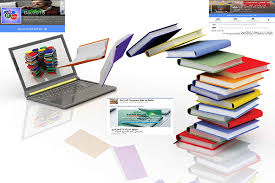 -*تحقيق مشاركة المستهلك في عمليات ابتكار و تطوير المنتجات الجديدة ، وهذا يمكن ان يتحقق بسهولة بسبب الطبيعة التفاعلية التي توفرها الاعمال الالكترونية عبر الانترنت بين المنظمات وزبائنها .
-*.تقليل تكاليف التصنيع و التصميم ، وتقليل تكاليف التسليم و خصوصا اذا كان بالإمكان تسليم هذه المنتجات عبر الانترنت ( مثل بيع البرامج و الملفات و الكثير من أنواع الخدمات ).
-*تطوي وظيفة بحوث التسويق ، اذ باتت القدرة اكبر واسرع في لحصول على البيانات والمعلومات من مصادرها المختلة ، وصار بالإمكان الحصول على تغذية عكسية سريعة من  المستهلك بسبب أساليب الاتصال الالكتروني المتعدة التي توفرها الانترنت. 
-*قدرة اية منظمة مهما صغر حجمها على الدخول الى الأسواق العالمية و الوصول الى المستهلك ، اذ ان الانترنت ساعدت في التخلص من كثير من حواجز الدخول الى الأسواق . 
-*القدرة على دعم تنفيذ استراتيجية الإعلان وزيادة كفاءتها فاعليتها من خلال تبني الأساليب الالكترونية الجديدة في الإعلان .
اصبح التسويق الالكتروني يعالج الكثير من مشكلات  التسوق التقليدي وخاصة ما يتعلق بالتسوق في الأسواق المزدحمة و الأسواق البعيدة اذ ان التسويق عبر الانترنت اصبح يتيح للزبائن فرصة الحصول على السلع و الخدمات المطلوبة دون الحاجة الى مغادرة المنزل او مكان العمل ، فقد أصبحت منظمات الاعمال الالكترونية تعمل على إيصال و تسليم المنتجات من سلع و خدمات الى المستهلك أينما يكون من خلال شبكات نظم التسليم المتطورة و السريعة ومن خلال النظم الداعمة للتسويق الالكتروني.
نموذج Arthur  للتسويق الالكتروني:
لقد قدم  Arthur D. Little نموذجا يعبر عن دورة التسويق الالكتروني E-Marketing Cycle ، وتتكون هذه الدورة من اربع مراحل أساسية هي : 
1- مرحلة الاعداد Preparation Phase : في هذه المرحلة يجري تحديد حاجات ورغبات المستهلك ، ويجري تحديد الأسواق المستهدفة المجدية و الجذابة ، كما يجري تحديد طبيعة المنافسة ، ومن اجل النجاح في ذلك يتطلب الامر سرعة الحصول على البيانات والمعلومات اللازمة ولهذا الغرض قد تلجا المنظمة الى جمع البيانات و المعلومات عبر الانترنت باستخدام منهج بحوث التسويق ، وعن طريق الاستعانة بالمراكز المتخصصة في بحوث التسويق العاملة على الانترنت . كما تلجا المنظمة الى جمع البيانات و المعلومات باستخدام الوسائل و الأدوات التقليدية . 
      ان التحديد الدقيق لحاجات ورغبات المستهلك و حجم الأسواق الجذابة وطبيعة المنافسة ويساعد المنظمة في طرح المنتجات الملائمة عبر الانترنت التي تحقق اهدا هذه المنظمة .
2-مرحلة الاتصال COMMUNICATION PHASE : في هذه المرحلة تحقق المنظمة عملية الاتصال مع الزبون / المستهلك لتعريفه بالمنتجات الجديدة التي يجري طرحها الى السوق الالكترونية عبر الانترنت . ومرحلة الاتصال تتكون من اربع مراحل فرعية وهي :
أ-مرحلة جب الانتباه ATTENTION : يجري استخدام وسائل متعددة لجذب الانتباه الزبون / المستهلك ، واهم هذه الادوات والوسائل : الأشرطة الاعلانية ورسائل البريد الالكتروني .
ب- مرحلة توفير المعلومات اللازمة INFORMATION : في هذه المرحلة يجري توفير البيانات والمعلومات الي يحتاجها الزبون / المستهلك ، والتي تساعده على بناء راي خاص حول هذا المنتج الجديد .
ج- مرحلة اثارة الرغبة DESIRE  : ي هذه المرحلة يجري التركيز على اثارة الرغبة في نفس الزبون / المستهلك ، وحتى تنجح عملية اثارة الرغبة فانه ينبغي ان تكون عملية العرض والتقديم عملية فاعلة ، ويفضل استخدام تكنولوجيا الوسائط المتعددة MULTIMEDIA .
د- مرحلة الفعل والتصرف ACTION( مثل الشراء) : كمحصلة للمراحل السابقة فان الزبون / المستهلك اذا اقتنع بالمنتج المطروح عبر الانترنت فانه يتخذ الفعل الشرائي .
3-مرحلة التبادل  TRANSACTION PHASE : هذه المرحلة تعبر عن عملية التبادل التي تجري بين البائع والمشتري ،فالمنظمة (البائع) توفر المنتجات المطلوبة بالكميات المطلوبة في الوقت المناسب ، والمشتري يدفع الثمن المطلوب وتتعدد أساليب الدفع، واهم هذه الاساليب الدفع باستخدام البطاقات الائتمانية عبر الانترنت ، وهذا يتطلب استخدام المتجر الالكتروني لنظم الدفع الآمنة ن والتبادل يتضمن عمليات التبادل النقدي عمليات التبادل غير النقدي .
4-مرحل ما بعد البيع AFTER SALES PHASE: ينبغي الا تكتفي المنظمة بإجراء عملية البيع ، بل من  الضروري المحافظة على علاقات فاعلة مع المشتري ، فالعملية التسويقية لا تقف عند كسب واستقطاب زبائن جدد ، بل لا بد من الاحتفاظ بهؤلاء الزبائن ، وينبغي ان تستخدم المنظمة كل الوسائل الالكترونية التي تحافظ على هؤلاء الزبائن ، من هذه الوسائل :
المجتمعات الافتراضية غرف المحادثة . 
التواصل عبر البريد الالكتروني وتزويد المشتري بكل جديد حول المنتج . 
توفير قائمة الأسئلة المتكررة FAQ .
خدمات الدعم والتحديث
فاعلية التسويق الالكتروني E-Marketing Effectivness
حتى تنجح عملية التسويق الالكتروني ، وتكون عادية ناجحة وفاعلة ، فانه ينبغي ان يتوفر فيها عدد من العناصر منها : 
1-تحقيق المنفعة للزبون : ينبغي ان تسعى المنظمة الى تقديم منفعة كافية وواضحة خلال طرح المنتج (سلعة او خدمة ) عبر الانترنت ، اذ يترتب على مستوى هذه المنفعة قرار الزبون بتكرار او عدم تكرار عملية الشراء . 
ولذلك ينبغي ان يتضمن محتوى موقع المتجر الالكتروني جميع الخدمات التعزيزية التي تستجيب لرغبات الزبون ، وان تسعى المنظمة قدر الإمكان الى تحقيق الحاجات والرغبات الشخصية للزبون من خلال تبني منهج التوجه الشخصي .
و تسعى المنظمات العاملة على الانترنت الى التميز من خلال تقديم منافع فريدة ومتميزة الى زبائنها ، ويكون لمستوى الخدمات المرافقة للمنتج الأساسي دور في تحقيق عملية التميز . 
2-تحقيق التكامل مع جميع أنشطة الاعمال الالكترونية : ينبغي ان تسعى المنظمة الى تحقيق التكامل بين التسويق الالكتروني وبقية أنشطة الاعمال الالكترونية بحيث تنعكس هذه الأنشطة في كل مرحلة من مراحل عملية التسويق الالكتروني ( مرحلة الاعداد و مرحلة الاتصال ومرحلة التبادل ومرحلة ما بعد البيع ) ، على سبيل المثال ، لا يمكن ان تجري و تتم عملية البيع بنجاح اذ لم يكن هناك تفاعل تكامل مع نظم الدفع عبر الانترنت ، واذا لم تتوفر نظم امن و حماية فاعلة ، وإذ لم يتوفر عاملون مدربون على استخدام تكنولوجيا الاعمال الالكترونية بكفاءة وفاعلية .
3-القدرة على عرض محتويات وخدمات المتجر الالكتروني في صورة فاعلة : ينبغي عرض محتويات المتجر و خدماته المختلفة ضمن موقع الويب بصورة تلائم الطبيعة الجديدة للأعمال الالكترونية . ان عرض المحتويات المختلفة لمتجر الالكتروني ينبغي ان يكون بصورة مختلفة عن الأساليب المستخدمة في ميدان الاعمال التقليدية ، فالتسويق الالكتروني باستخدام الانترنت له طابعه الخاص و مواصفاته التي تميزه عن التسويق التقليدي وهناك بعض المنظمات التي لا تمتلك خبرة في الاعمال والتسويق عبر الانترنت ، وهذه المنظمات تلجا الى استنساخ الاساليب التقليدية و نقلها و تبنيها في أنشطتها التسويقية عبر الانترنت ، وهذا يوقعها في هفوات و نقاط ضعف متعددة .
-استراتيجية التسويق بإستخدام نموذج   SOSTAC
سوستاك هو نظام لتخطيط عملية التسويق وكيف يتم استخدام عناصرها:
أولا- تحليل الوضع الحالي Situation, :
اين نحن الأن( ماهي القوة التنافسية، هل المنتج المعروض فعال، هل يستخدم القنوات التسويقية المناسبة)
ثانيا- تحديد الأهداف Objectives: ماذا نريد؟ وكيف نحدد ما نريد؟ 
ثالثا-وضع الاستراتيجية Strategy، كيف نحقق أهدانا؟(تقسيم اسوق، استهداف شريحة معينة)
رابعا-الأساليب Tactics: ماهي الأدوات اللازمة ؟ (تحديد قنات الاتصال والرسائل و التأكد من تناغم قنوات الاتصال ) 
خامسا- الخطة Action: تحديد فرق العمل وتوزيع المسؤوليات وتحديد الميزانية و الوقت  
سادسا-المراقبة control:هل حققنا أهدافنا؟ ( من يقييس مدى تحقيق الأهداف و كيف  ومتى يقيس)
استراتجيات للتسويق الالكتروني:
1- السويق بالإذن : أخذ إذن الزبون قبل القيام بالتسويق وإعطائه فرصة من استقبال الإعلانات، يوفر التكاليف و يزيد معدل التحويل و يحسن العلاقة والسمعة ، بخلاف إغراق العميل بالرسائل مثل التسجيل في موقع ( التوظيف، تجارة التجزئة، مبيعات معينة......)
2- استراتيجية التسويق في السوق العالمي : لزيادة المبيعات و كسب العملاء خارج السوق المحلي
أ*اتاحة الفرصة لدفع بالعملة المحلية.
ب*وضوح السعر
ج* معالجة مسألة الضرائب كتحديد ما اذا كان السعر يشمل الضرائب والرسوم  ام لا. 
د* المرونة في الأسعار وتغيرها من بلد الى بلد حسب القدرة الشرائية للمواطن.
3-التسويق الموجه Marketing Cause: يوازن بين تحقيق رضا العملاء وأهداف حملة الأسهم وتوقعات المجتمع واحتياجاته، وغالبا ما تتعامل الشركة مع هيئة خيرية أو منظمة غير ربحية. 
4-التسويق القائم على التخصيص personalization:  جمع معلومات عن خصائص و تفضيلات العملاء وتحليلها، وإرسال إعلانات تناسبهم، يستعمل لزيادة عدد الزبائن و ترددهم على الموقع وهو عنصر أساسي في وسائل  التواصل الاجتماعي، ومحركات البحث ، والبعض يطلق عليه التسويق من الفرد الى الفرد Marketing One-To-One  وله أربع خطوات رئيسية: 
التحديد: تحديد العملاء المستهدفين لجمع المعلومات عن تفضيلاتهم وخصائصهم، وقنواتهم المفضلة. 
التميز: وفي هذه المرحلة يتم تقسيم العملاء الى مجموعات متجانسة في الخصائص و التفضيلات.
التفاعل: وهنا يتم التواصل مع العميل عن طريق قناة الاتصال التي يفضلها
التخصيص: يتم ارسال رسالة ترويجية بالمنتج أو الخدمة التي تناسب العميل.
5- التسويق القائم على الندرة: إتاحة السلعة فقط على الموقع الإلكتروني، إتاحة العرض لمدة محددة، عرض كميات محدودة، تغيير العرض من يوم الى أخر.  
6-  التسويق القائم على العلاقات: يركز على بناء علاقة مع العملاء، وليس بيع السلع لهم فقط. 
7- التسويق العكسي  Marketing reverse: جعل العملاء يبحثون عن المنتج بدافع الفضول أو التميز أو الوطنية.
8- التسويق عند البيع:Marketing transactional: إعطاء قسيمة لاستخدامها المرة القادمة، او تذكرة العمل يستخدمها في عمليات الشراء.
9- التسويق القائم على التنوع Marketing Diversity : تغيير المزيج التسويقي(السعر, الترويج, المكان, القناة ) ليناسب اعراق و اعمار و اجناس المجتمعات المختلفة.
للتسويق الفيروسي:
طرح مفهوم التسويق الفيروسي عبر الإنترنيت من خلال كتاب للناقد العالمي Douglas  سنة 1994في كتابه " Viral Media" ، حيث ركز من خلاله، على الإعلان الذي يصل الى المستخدمين عن طريق الانترنت.
تعريف التسويق الفيروسي
يرى كل من walach and Rival بأنه:" استراتيجية لنشر الرسالة التسويقية حول المنتج من خلال مواقع التواصل الاجتماعي على شبكة الإنترنت، وغالبا ما يتضمن محتوى الرسالة نكت، صور، فيديو، أفلام قصيرة، توضح معلومات حول المنتج، ويتم تمريرها من شخص آخر."
يمكن القول أن التسويق الفيروسي هو أسلوب من الأساليب الإلكترونية في مجال التسويق ويستخدم لنشر الرسائل والترويج عن طريق اختيار وتحفيز عدد قليل من الأشخاص لتنتشر بين عدد كبير بشكل فيروسي وتكاليف أقل، أي أنه استراتيجية ونشاط عمله يكون على شكل عمل الفيروسات التي تنتشر بسرعة رهيبة ويكون ذلك بطريقة إلكترونية.
   ويعتمد التسويق الفيروسي بشكل أساسي على ملفات المستخدمين، وهي الملفات التي تستخدمها مواقع التسوق الإلكتروني على جهاز المستخدم، وترجع اليها في الزيارات التالية، لتقديم عروض تتماشى مع تفضيلاته.

. معوقات نجاح التسويق الفيروسي عبر وسائل التواصل االجتماعي: 
بالرغم من الإيجابيات الكثيرة التي يمنحها التسويق الفيروسي عبر مواقع التواصل الاجتماعي هذا ال يمنع من بروز عدد من المعوقات التي قد تقاوم نجاح استراتيجيته والتي نذكر منها:
*اهمال بعض المؤسسات للتعليقات والآراء المكتوبة من قبل الزبائن حول منتج أو خدمة ما وعدم أخذ الأمر بالجدية المطلوبة؛
*عدم وجود تخطيط استراتيجي متوسط وبعيد المدى للتسويق الفيروسي.
 *استمرار التركيز على وسيلة واحدة من وسائل النشر الإلكترونية مثل :الفيس بوك أو توتير أو يوتيوب، وإهمال باقي الوسائل الأخرى.
*اهمال عنصر الإثارة والتشويق عند صياغة الإعلان وبثه إلكترونيا.